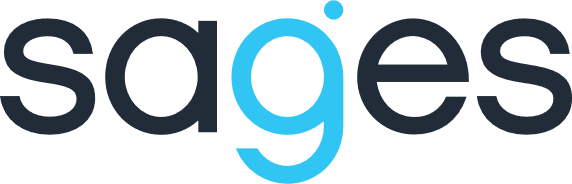 Import danych z pliku
REZYDENCJE FABRIKAM
Agenda
CZĘŚĆ TEORETYCZNA

Jakie formaty można importować?
Przygotowanie pliku CSV
Struktura pól
Mapowanie pól
Import danych

CZĘŚĆ PRAKTYCZNA
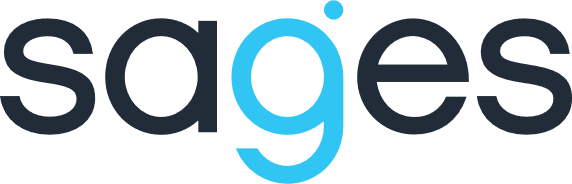 Jakie formaty plików można importować?
MARC

 Aleph

 plik CSV
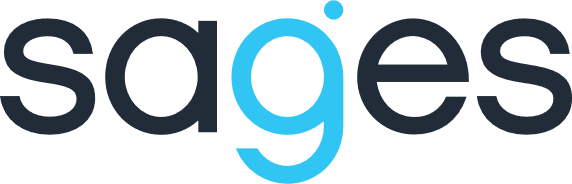 Przygotowanie pliku CSV – na co zwrócić uwagę
kodowanie pliku w UTF-8

 jako separator kolumn powinien być stosowany średnik

 w pierwszej kolumnie powinien znajdować się identyfikator, po którym rozpoznajemy poszczególne rekordy i przed mapowaniem tego pola wpisujemy IDENTIFY: (dotyczy sytuacji, gdy aktualizujemy dane w Omedze)

mapowanie pól zapisywane jest zawsze w drugim wierszu w pliku

 dane w kolumnach nie powinny zawierać żadnych niepotrzebnych znaków np. spacji
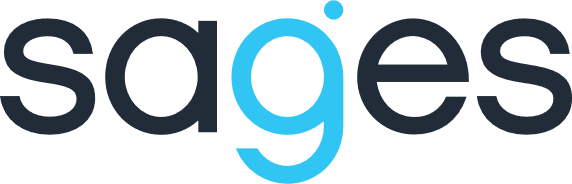 Struktura pól
Strukturę poszczególnych pól można znaleźć pod adresem:

adresbazy//doc/nazwapola/nazwapola.html

gdzie:
adresbazy – to adres url dla danej instalacji Omegi – np. dla IMP jest to https://ppm.imp.lodz.pl

nazwa pola – tutaj podstawiamy nazwę pola złożonego, którego strukturę chcemy zobaczyć np. author, affiliation itp.
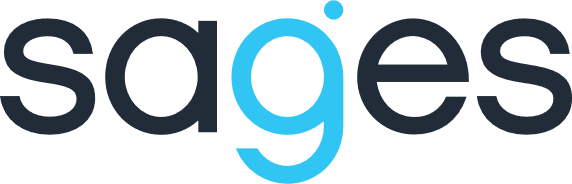 Struktura pól
Wpisując w oknie adresu w przeglądarce:
http://ppm.imp.lodz.pl//doc/author/author.html
otrzymamy:
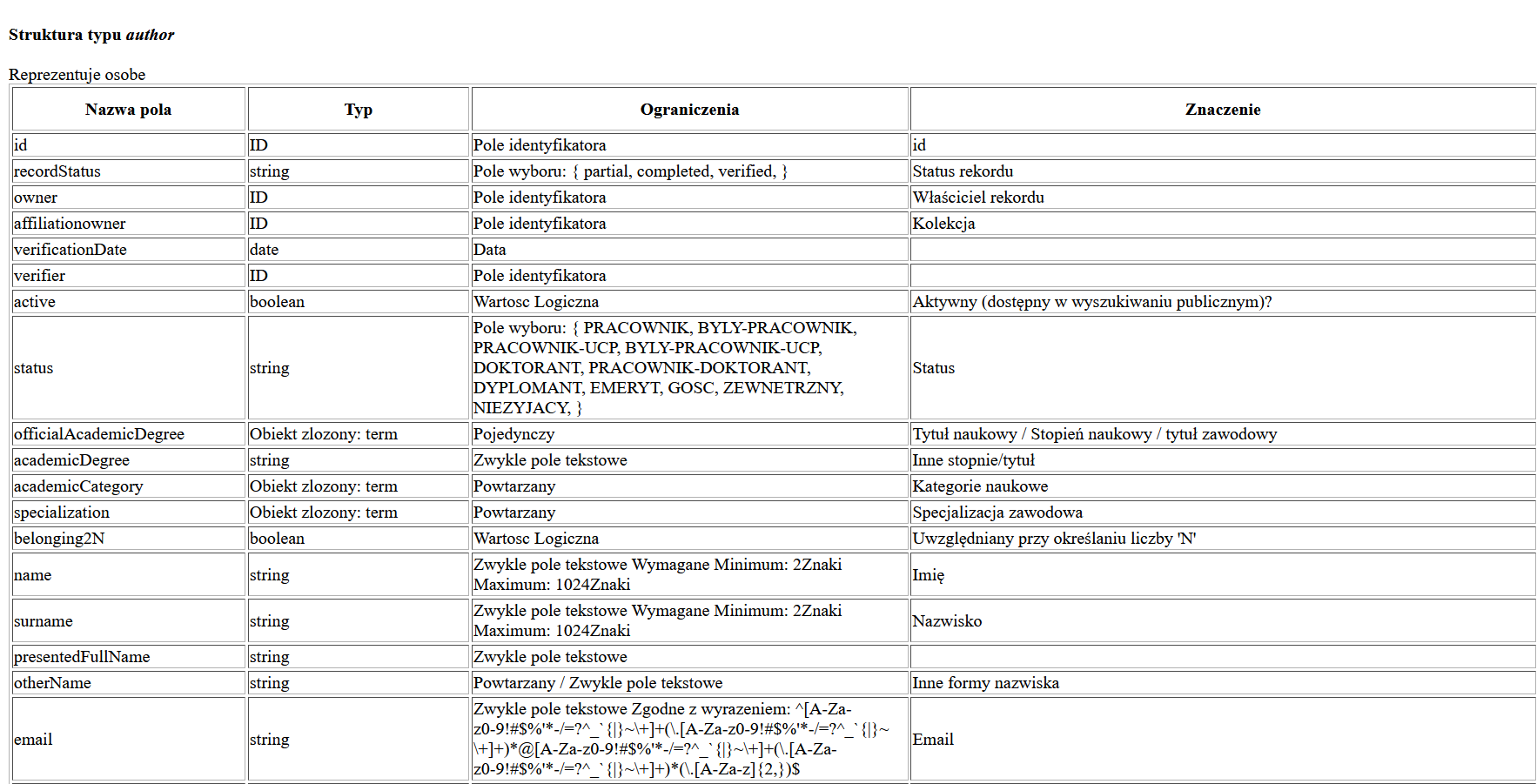 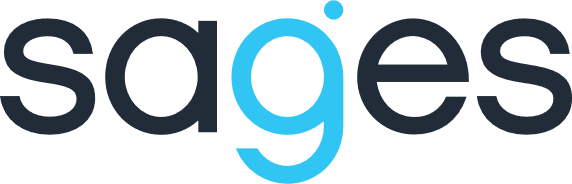 Struktura pól
Obiekt typu String jest ciągiem znaków

Obiekt złożony posiada swoją własną strukturę, w mapowaniu korzystając z pól obiektu złożonego musimy się odwołać do obiektu nadrzędnego 

Obiekt złożony Term jest daną słownikową 

Obiekt typu boolean jest zmienną logiczną przyjmującą wartości true or false
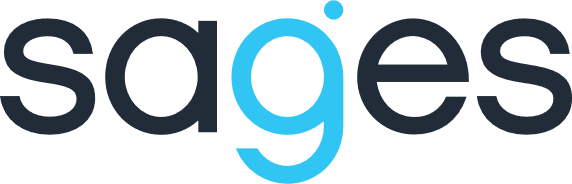 Mapowanie pól
W mapowaniu używa się następujących znaków:

<< - przypisz do danego pola
<> - pobierz istniejący obiekt z bazy danych
() – stwórz nowy obiekt
[] – to pole jest kolekcją
| - oznacza „gdzie”, po niej następuje zapytanie do bazy danych 
++  - służy do oddzielania wartości w komórce z danymi, która zawiera dane do więcej niż jednego pola
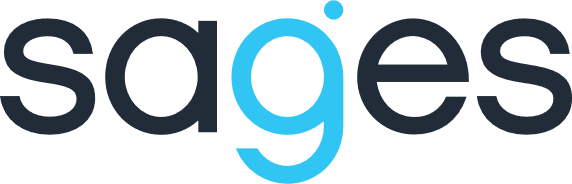 Mapowanie pól - przykłady
status=PRACOWNIK – w polu „Status” przypisz każdemu wartość Pracownik

authorprofile/prefixPL=mgr – w profilu autora w polu „Tekst przed nazwiskiem w języku polskim” ustaw każdemu warość mgr

authorprofile/possitionPL={0}  - w profilu autora w polu „Stanowisko w języku polskim” wpisz wartość z pliku CSV

affiliation<<Affiliation<>|acronymPL={0} – znajdź obiekt typu afiliacja o takim samym akronimie w języku polski jak w komórce w pliku, a następnie wpisz go w polu „Afiliacja (główna)” w rekordzie danej osoby
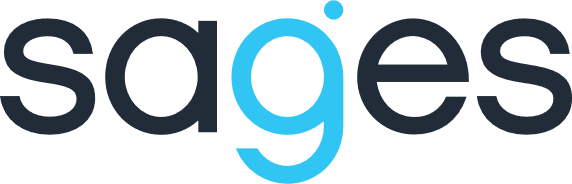 Mapowanie pól - przykłady
authorprofile/extid[]<<$(staffId)  - „Identyfikator w systemach zewnętrznych” (w Profilu autora), dla którego tworzymy nowy obiekt o nazwie „Identyfikator pracownika” i wpisujemy mu wartość z pliku CSV

staffGroup<<Term<>|termtype/code=staffGroup&&namePL={0}  - do pola „Grupa zatrudnienia” dodaj obiekt typu Term gdzie pole „Kod systemowy typu danych słownikowych” jest równe Grupie zatrudnienia i  „Nazwa w języku polskim” jest brana z pliku CSV
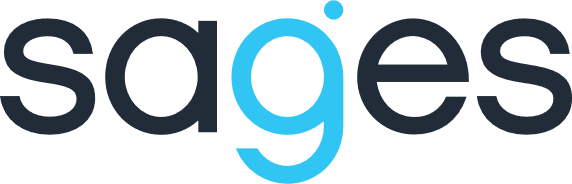 Import danych – URL
Przy imporcie pliku do Omegi należy wybrać jeden z URL, w zależności od operacji jaka będzie wykonywana:

<protocol>://<domain>/entity-service/rest/entityaccesspoint/csv/save – jeżeli będziemy dodawać jedynie nowe rekordy do bazy

<protocol>://<domain>/entity-service/rest/entityaccesspoint/csv/update – używany w przypadku kiedy chcemy zaktualizować istniejące rekordy w bazie; jeżeli w czasie importu pojawi się nowy rekord to zostanie on dodany do bazy

w miejsce <protocol> wpisujem https
a w miejsce <domein> domenę w jakiej znajduje się nasza baza czyli dla IMP będzie to ppm.imp.lodz.pl
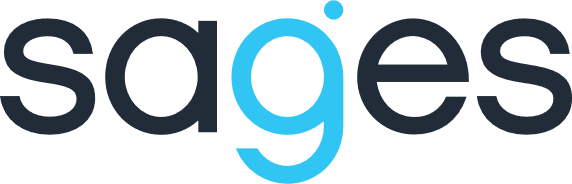 Import danych
Import pliku do bazy może odbyć się przy użyciu:

wiersza poleceń

programów graficznych taki jak POSTMAN lub SoapUI
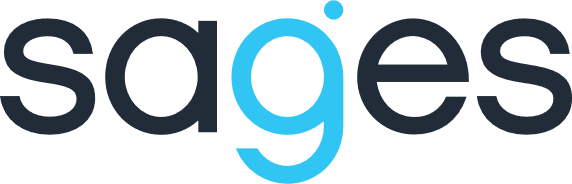 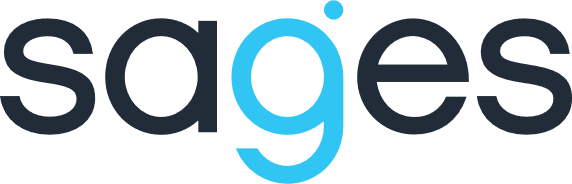 Dziękujemy za uwagę
REZYDENCJE FABRIKAM